Plan de riesgos de seguridad de la información
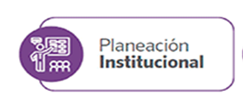 Plan de tratamiento de riesgos de seguridad de la información
Estructura Plan de tratamiento de riesgos de seguridad de la información
Estructura Plan de seguridad de la información
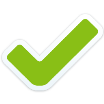 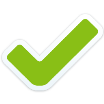 1. Objetivo: 
Definir Plan de Tratamiento de Riesgos de Seguridad de la Información de la Secretaría Distrital de la Mujer para la vigencia 2023, cuya finalidad es proteger los activos de información preservando su integridad, disponibilidad y confidencialidad, alineado a la Política de Gestión del Riesgo, lo cual permitirá a los responsables de los procesos gestionar los riesgos en materia de seguridad y privacidad de la información, los cuales se identifican a partir del inventario de activos de información y se tratan en concordancia con su nivel de criticidad.
2. Objetivos Específicos: 
• Proteger los activos de información de la Secretaría Distrital de la Mujer. 
•  Tratar y gestionar adecuadamente los riesgos de seguridad de la información que puedan afectar la confidencialidad, integridad y disponibilidad de la información. 
• Realizar seguimiento a los planes de tratamiento de riesgos de seguridad de la información, por medio del mapa de riesgos de cada proceso.
4. Metodología: 
La metodología para el tratamiento de los riesgos de seguridad de la información de los procesos de la entidad, busca planificar, identificar, valorar e implementar el tratamiento adecuado de los riesgos de seguridad de la información, de forma tal que los riesgos se mantengan en niveles óptimos de control y así preparar a la entidad para una posible materialización de alguno de los riesgos y así gestionar el seguimiento, monitoreo, evaluación, o auditoría, según corresponda. 

El Plan de Tratamiento de Riesgos de Seguridad de la Información, está basado en la Guía para la Administración del Riesgo y el Diseño de Controles en Entidades Públicas, emitido por el Departamento Administrativo de Función Pública - DAFP (V5), en la Política de Administración del Riesgo de la Secretaría Distrital de la Mujer y en la norma técnica ISO/IEC 27001 - Sistemas de Gestión de Seguridad de la Información.
3. Alcance: 
Plan de Tratamiento de Riesgos de Seguridad de la Información de la Secretaría Distrital de la Mujer define el plan de trabajo para ejecutar la administración y gestión de los riesgos de seguridad de la información a nivel de los procesos y dependencias de la Entidad con las actividades a desarrollar durante el periodo 2020.
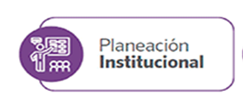 Plan de tratamiento de riesgos de seguridad de la información
Estructura Plan de tratamiento de riesgos de seguridad de la información
Estructura Plan de seguridad de la información
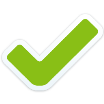 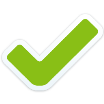